EconomicsI see…I think…I wonder…
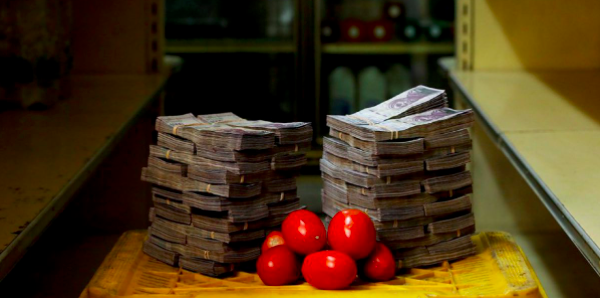 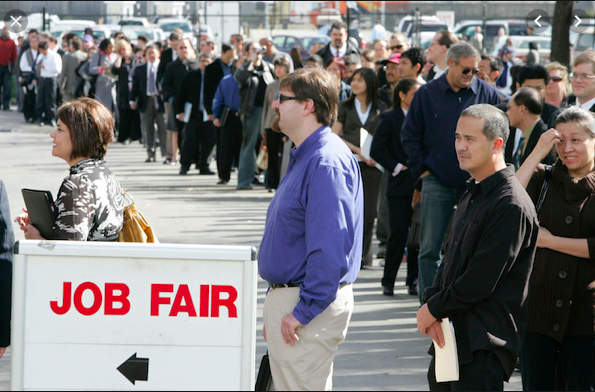 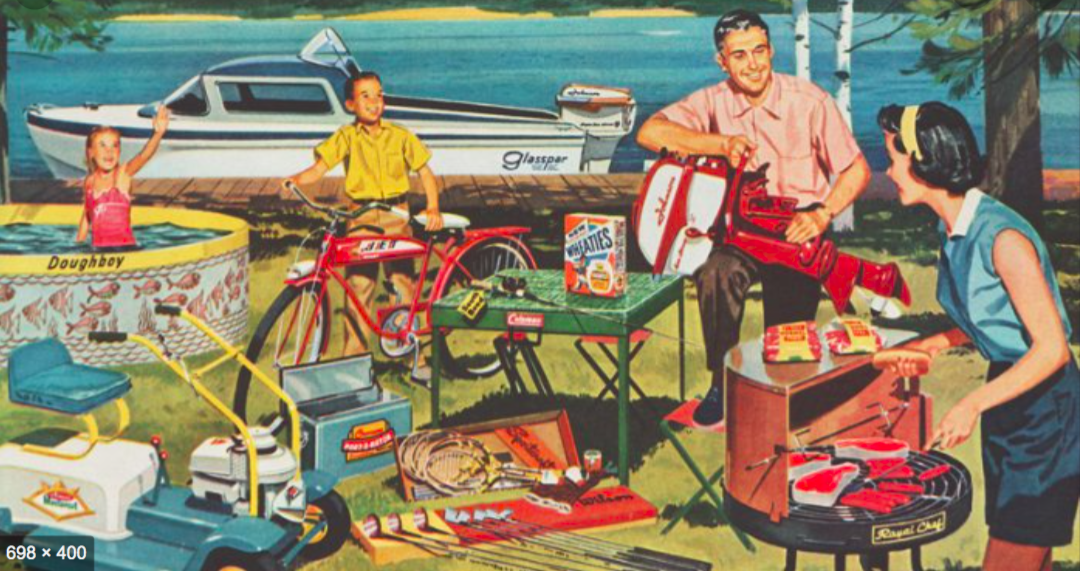 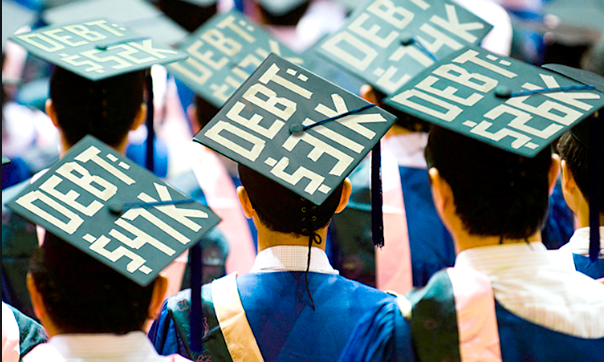 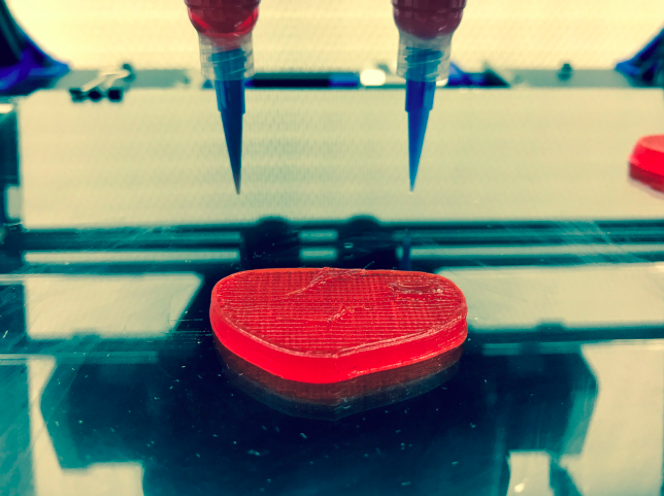 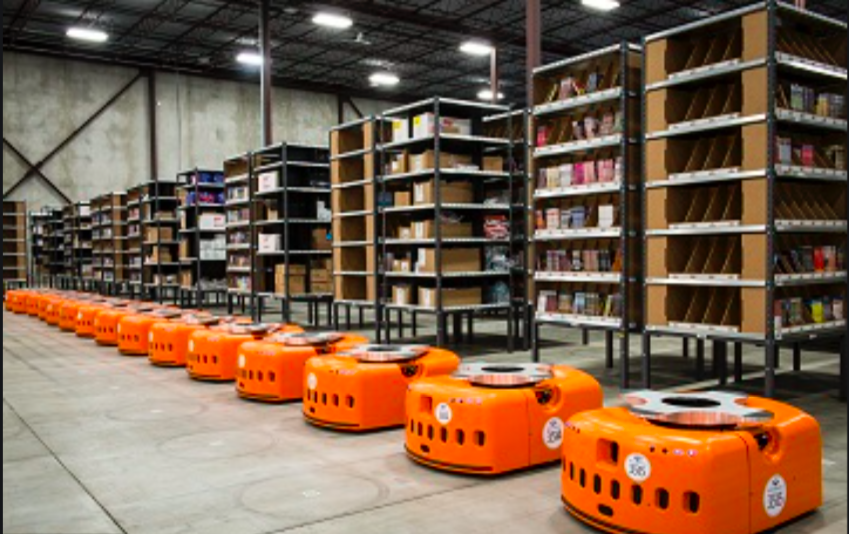 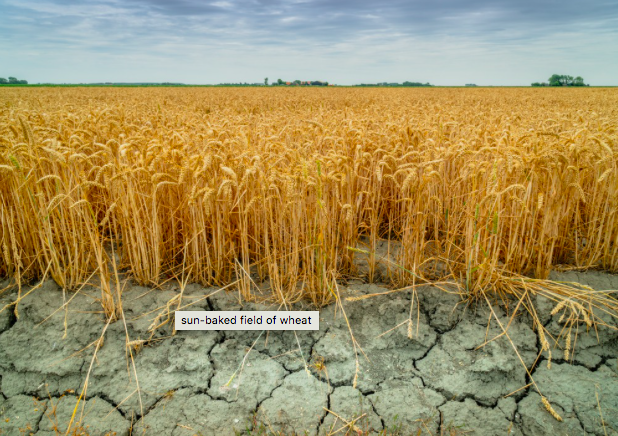 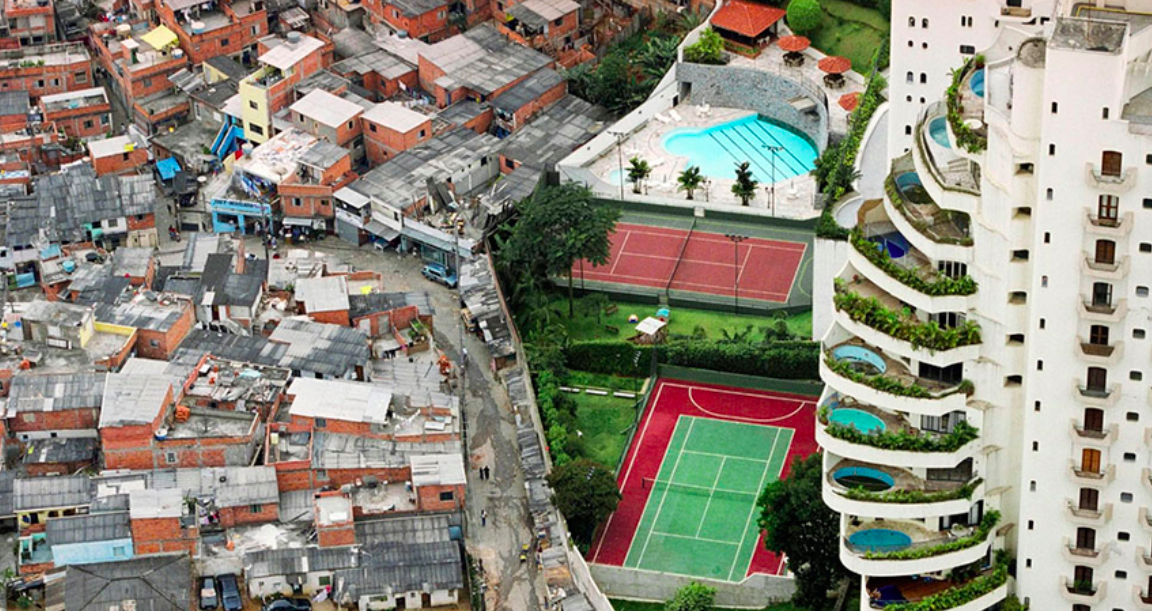